Softwoods
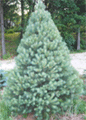 Softwoods come from coniferous trees which have needles instead of leaves. Softwoods grow faster than hardwoods and so are cheaper they are also easier to work with as they are typically softer than hardwoods. This makes them ideal for using in the construction trade because they are cheap and relatively renewable with their fast growing speeds.
Softwood properties:• Softwoods come from coniferous trees. (they do not loose their leaves)• Softwoods have needles instead of leaves.• Softwoods grow faster than hardwoods this makes them cheaper.• Often used as building material.• Trees grow tall and straight which makes it easier for the manufacturer to cut long straight planks of wood.
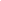 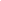 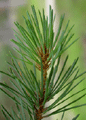 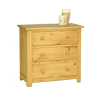 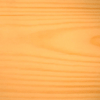 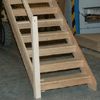 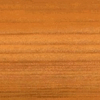 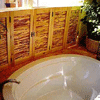 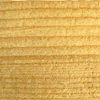 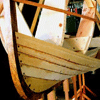 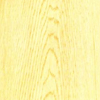 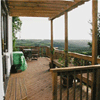 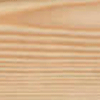 Hardwoods
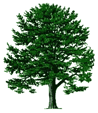 Hardwoods come from deciduous or broad-leafed trees. They are generally slow growing which tends to make them harder and more expensive. Please note though that not all hardwoods are hard, Balsa which is very soft and is often used for model planes is in fact a balsa wood!
Hardwood properties:
• Hardwoods come from deciduous or broad-leafed trees. • Hardwoods are special as they are deciduous this means they lose their leaves in the autumn/winter months.• You can distinguish hardwoods by the structure of the wood grain. • Hardwoods grow slower than softwoods so they are more expensive.
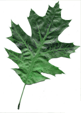 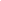 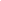 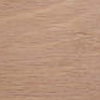 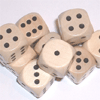 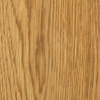 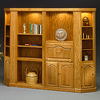 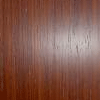 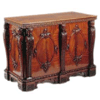 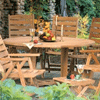 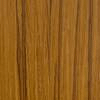 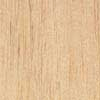 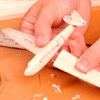 Softwood Research
Define a softwood? 
Sketch an example of what soft wood tree might look like
What are the typical softwood properties?
What is special about these types of trees?
Name 2 types of softwood
Describe them
What are they used for

All the answers you will need are on the pages given to you around the room
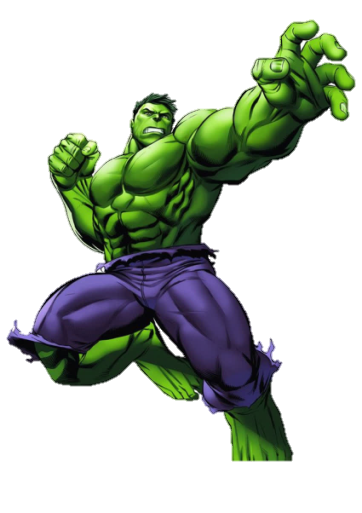 Hulk Challenge:
If you were a furniture manufacturer, what type of softwood would you recommend?
Can you justify this choice?
Literacy Focus:
Ensure all of your answers are in written in full sentences demonstrating the correct use of Spelling, Punctuation and Grammar (SPaG)
Sentence starters:

A softwood/hardwood is ____

A typical softwood property is ___

Softwoods are unique in that they ______

Hardwoods are different from softwoods because ____

Hardwoods tend to be more expensive because ____
Hardwood Research
Define a Hardwood? 
Sketch an example of what hardwood tree might look like
What is special about hardwoods? (what makes these trees different from softwoods)
Why are hardwoods generally more expensive?
Name 2 types of Hardwoods
Describe them
What are they used for
All the answers you will need are on the pages given to you around the room
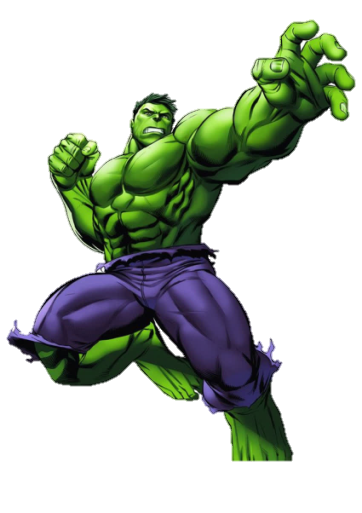 Hulk Challenge:
If I were to design a boat, what type of hardwood would you recommend?
Can you justify this choice?
Literacy Focus:
Ensure all of your answers in written in full sentences demonstrating the correct use of Spelling, Punctuation and Grammar (SPaG)
Sentence starters:

A softwood/hardwood is ____

A typical softwood property is ___

Softwoods are unique in that they ______

Hardwoods are different from softwoods because ____

Hardwoods tend to be more expensive because ____
Manufactured Boards
Manufactured boards are timber sheets which are produced by gluing wood layers or wood fibres together.
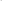 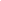 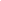 Often are made use of waste materials. For example, saw dust is used to make MDF and hardboard. The saw dust is held together with a glue. 
Are often used as cheaper alternative to real woods. 
Doesn't look as expensive as real woods. 
Are often covered with a thin layer of real wood to improve their appearance (Veneered).
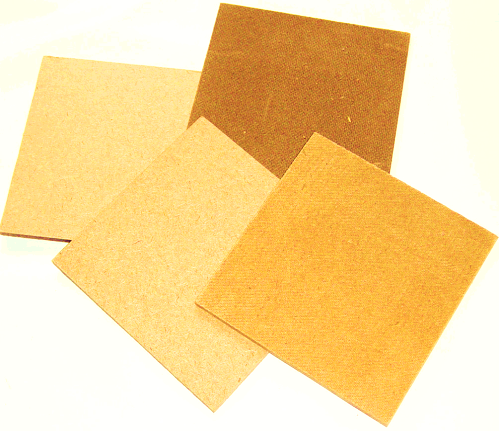 Blockboard
Similar to plywood but the central layer is made from strips of timber. Used where heavier structures are needed.
MDF
Smooth, even surface. Easily machined and painted or stained. Also available in water and fire resistant forms.
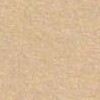 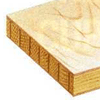 Chipboard
Made from chips of wood glued together. Usually veneered or covered in plastic laminate. Used for kitchen and bedroom furniture usually veneered or covered with a plastic laminated. Shelving and general DIY work.
Plywood
A very strong board which is constructed of layers of veneer or piles which are glued at 90 degrees to each other. Used for strong structural panelling board used in building construction.
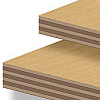 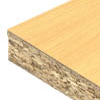 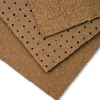 Hardboard
A very cheap particle board which sometimes has a laminated plastic surface. Used for furniture backs, covering curved structures, door panels
Manufactured Board Research
In full sentences write down the manufactured board properties in your own words?
What are manufactured boards made from?
How are manufactured boards made to look better?
What is hardboard used for?
What manufactured board is used for kitchens?
Why is block board good for shelves?
All the answers you will need are on the pages given to you around the room
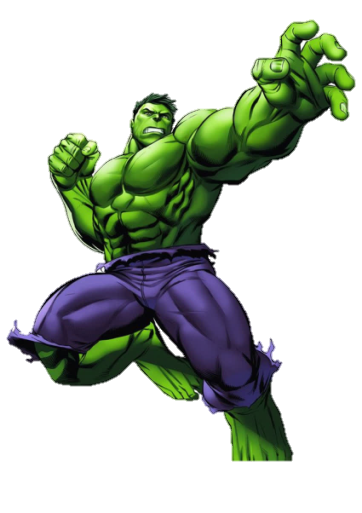 Hulk Challenge:
Miss Austin needs to order some hardwood for her Y7 classes, Mr Goudie has said she needs to use manufactured board, can you justify his reasons for this?
Literacy Focus:
Ensure all of your answers in written in full sentences demonstrating the correct use of Spelling, Punctuation and Grammar (SPaG)
Sentence starters:

Manufactured board is ____

Manufactured boards are made from ____

Sometimes manufactured board are made to look better by using _____. This is when _________

Hardboards are used for ______

_____ are used to manufacture kitchens.

Block boards are often used for shelving because _______
Sustainability
Sustainability is being able to produce what we need today without future generations having to go without.
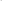 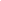 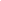 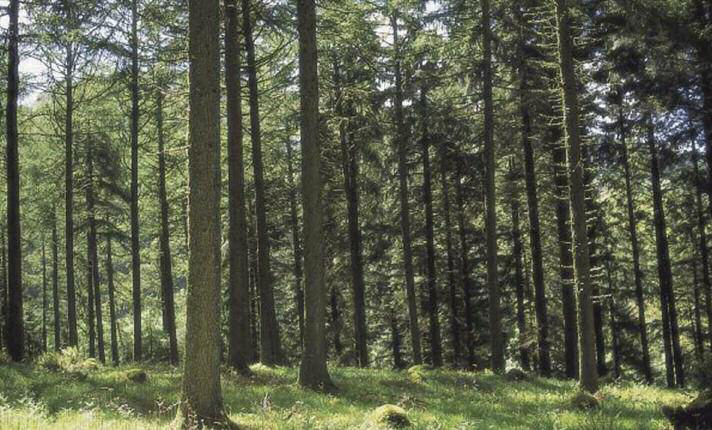 Forests that replace felled (cut down) tress with new seedlings so that there will be trees for future generations
When non-sustainable sources of wood are used, the following can happen:
Disforestation
Destroying natural habitat for animals
Global warming
Forestry is sustainable as long as trees are replaced, either naturally or because of replanting. 
It has some important consequences:
forest habitats are destroyed 
soil erosion increases, causing barren land, flooding and land slides 
air pollution is caused when trees are burned after felling
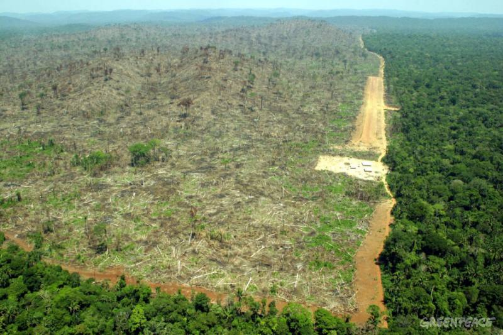 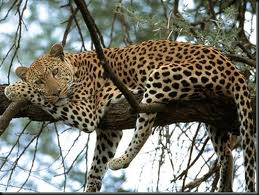 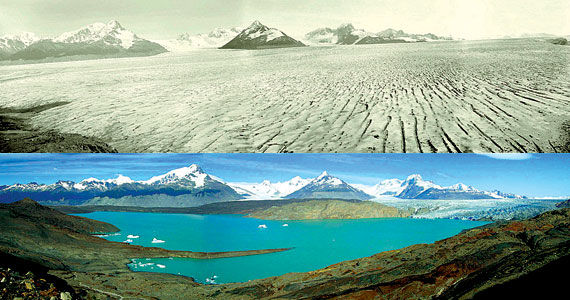 FSC – Forest Stewardship Council
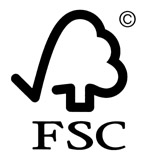 Established in 1993
Promoting the responsible management of the worlds forests
Trying to ensure that there are enough resources remaining to support future generations of humans and animals
Sustainability
What is sustainability?
What is a sustainable forest?
Why is it important to use woods from sustainable sources? Give 3 reasons.
When is forestry sustainable?
How do you know that the timber you are using or buying has come from a sustainable forest?
What does this organisation do?
All the answers you will need are on the pages given to you around the room
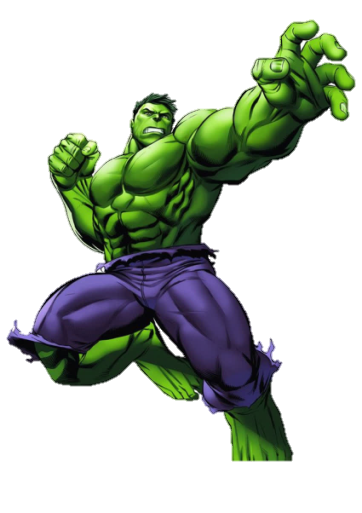 Hulk Challenge:
Can you assess the importance of FSC? 
Do you agree with the FSC? Based on your knowledge, how would you explain what the FSC do?
Literacy Focus:
Ensure all of your answers in written in full sentences demonstrating the correct use of Spelling, Punctuation and Grammar (SPaG)
Sentence starters:

Sustainability is __________

A sustainable forest in when ____

It is important to use woods from sustainable sources because ____

When timbre is purchased from ________. This tells the customer that is it sustainable wood.

The _______ ensure that _____